Life Orientation: Life Skills
NQF 4
Describe workers’ rights &responsibilities
Module 11
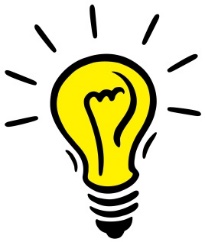 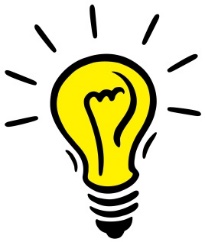 Think about it…
Is working just about making money?
How can jobs be provided for the 600 000 to 800 000 matriculants each year after they have completed their further studies? 
Duty, or responsibility, is the other side of rights. Do you agree?
Unit 11.1
The value of work
Recognising the value of work
Refer to Table 11.1 in    your Student’s Book for reasons why working is valuable & a wise way to spend your time.
Learning activity 11.1
Module 11
Test your knowledge of this unit – and reflect on your intended career – by completing Learning activity 11.1 in your Student’s Book.
Bringing value to your work
Get into action.
Be diligent:
Pay attention to detail and errors.
Be energetic and positive.
Focus, and work thoroughly.
Finish what you have started.
Work from the heart.
Manage your time well.
Appreciate your work.
Learning activity 11.2
Module 11
Test your knowledge of this section by applying it to Case study 11.1 and completing Learning activity 11.2 in your Student’s Book.
Unit 11.2
Job contracts
What is a job contract?
Legal, binding written agreement between employee & employer.
Gives terms & conditions of employment, including:
Duties
Salary
Benefits.
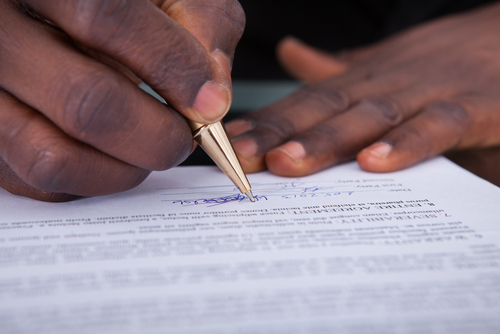 The importance of a job contract
Confidence
Direction
Trust
What a job
contract gives
Focus
Protection
Guidelines
Legitimacy
Justice
Figure 11.4: Benefits of having a job contract
Basic items a job contract should cover
Personal details
Work details
Restrictive clauses 
Closure (signed by both parties)
See Example 11.2 in your Student’s Book.
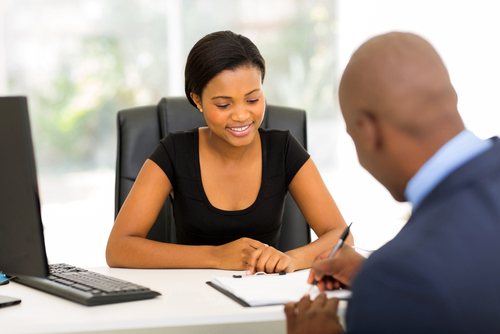 Basic items a job contract should cover
Refer to Table 11.3 in    your Student’s Book for examples of job-related details in an employment contract.
Click above to play this video.
Learning activity 11.3
Module 11
Test your knowledge of this unit – and create an employment contract for your intended occupation – by completing Learning activity 11.3 in your Student’s Book.
Unit 11.3
Workers’ rights & responsibilities
What are rights?
Right = a freedom or entitlement.
Every right comes with responsibilities.
Basic workers’ rights need to be upheld by employers.
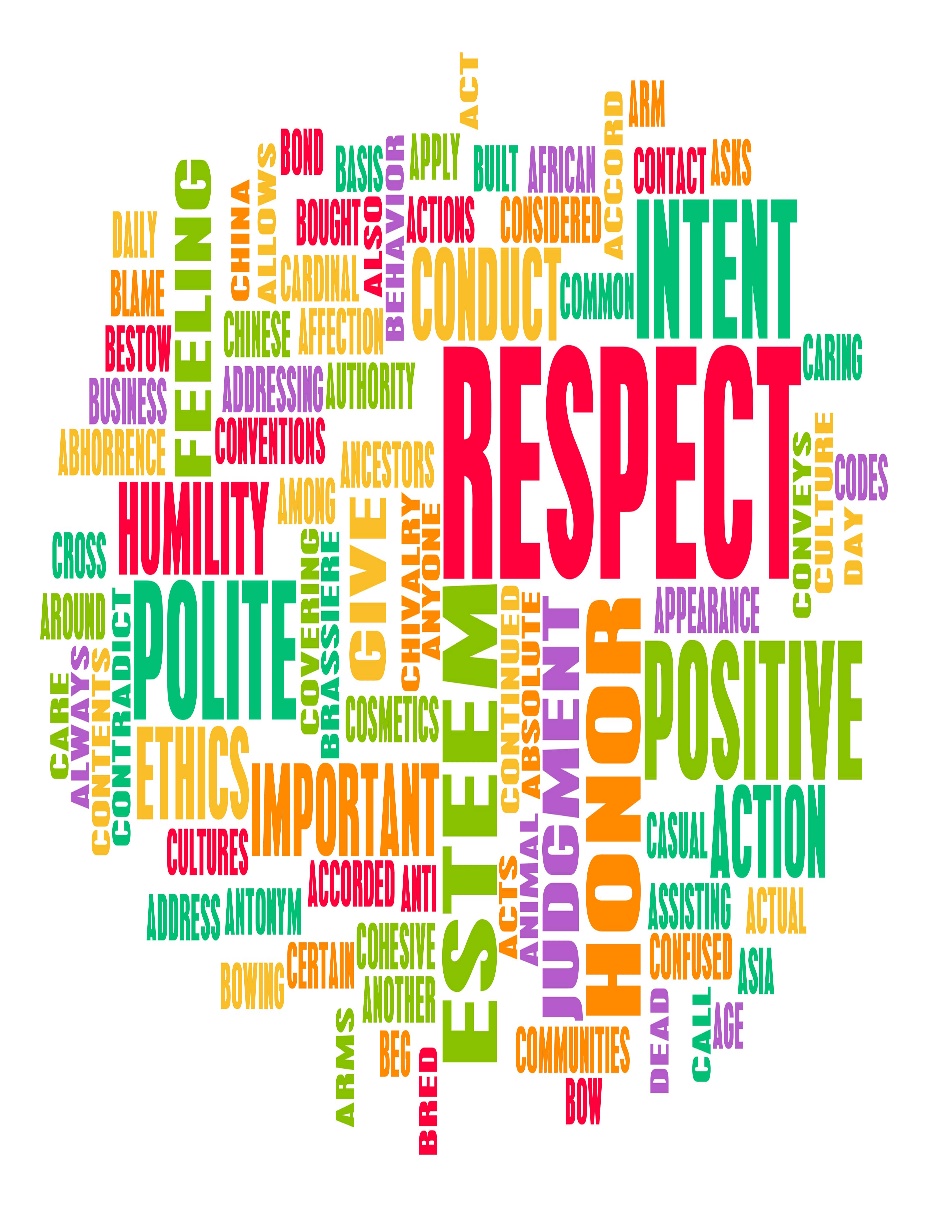 Rights, responsibilities & labour legislation
Bill of Rights = foundation of all labour legislation.
Includes rights about:
Equality before the law (Section 9)
Ban on forced labour (Section 13)
Fair labour practices & joining trade unions voluntarily (Section 23).
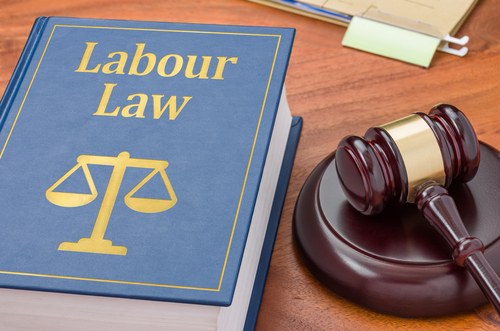 Rights, responsibilities & labour legislation
Trade unions help employees to:
Negotiate with employers
Plan legal, protected strikes
Know the labour laws 
Assist employees in grievance discussions.
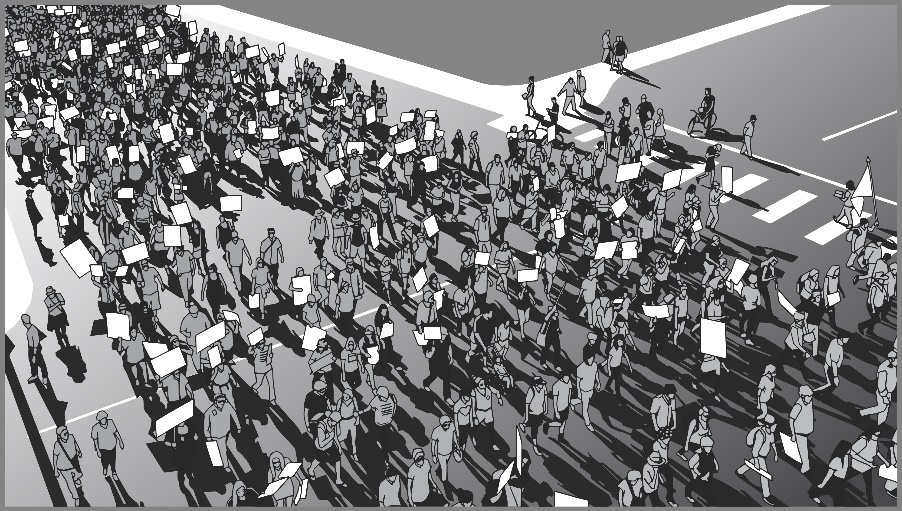 Rights, responsibilities & labour legislation
Acts focusing on labour:
Basic Conditions of Employment Act (BCEA)
Compensation for Occupational Injuries and Diseases Act (COIDA)
Employment Equity Act (EEA) 
Employment Services Act (ESA).
Rights, responsibilities & labour legislation
Other acts focusing on labour:
Labour Relations Act (LRA)
Occupational Health and Safety Act (OHSA)
Skills Development Act (SDA)
Skills Development Levies Act (SDLA)
Unemployment Insurance Act (UIA)
Unemployment Insurance Contributions Act (UICA).
Rights, responsibilities & labour legislation
Refer to Table 11.4 in your Student’s Book to find out more about the main pieces of South African labour legislation.
Click above to play this video.
Learning activity 11.4
Module 11
Test your knowledge of this section by completing Learning activity 11.4 in your Student’s Book.
Module 11
Test your knowledge of this module by completing the Summative assessment of Module 11 in your Student’s Book.